স্বাগতম
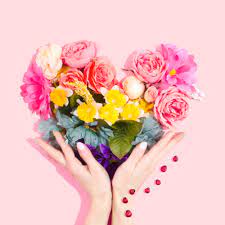 পরিচিতি
পাঠ
শিক্ষক
মোঃ আনোয়ার হোসেন
সহকারি শিক্ষক ( বাংলা )
শায়েস্তাগঞ্জ ইসলামি একাডেমি এন্ড হাই স্কুল।
শায়েস্তাগঞ্জ,হবিগঞ্জ।
বিষয়ঃ বাংলা ব্যাকরণ
শ্রেণিঃদশম।
অধ্যায়ঃ৩য়
সময়ঃ৫০ মিনিট
তারিখঃ১২/০৬/২০২১ ইং
কর্মধারয় সমাস
পাঠ শেষে শিক্ষার্থীরা , , , , ,
কর্মধারয় সমাস কী তা বলতে পারবে;
কর্মধারয়  সমাস কত প্রকার ও কি কি তা বলতে পারবে;
কর্মধারয়  সমাস নির্ণয় করতে পারবে;
কর্মধারয় সমাস
পরপদের অর্থ প্রাধন্য পেয়ে যে সমাস হয়,তাকে কর্মধারয় সমাস বলে।যেমন,নীল যে আকাশ=নীলাকাশ।
অন্যভাবে,
#পূর্বপদ বিশেষ্য ওপরপদ বিশেষ্য হলে;যেমন,যিনি রাজা তিনিই বাহাদুর=রাজা-বাহাদুর।
#পূর্বপদ বিশেষণ ওপরপদ বিশেষণ হলে;যেমন,যিনি গণ্য তিনিই মান্য=গণ্য-মান্য।
#পূর্বপদ বিশেষণ ও পরপদ বিশেষ্য হলে;যেমন,কালো যে হাত= কালো-হাত।
#পূর্বপদ বিশেষ্য ও পরপদ বিশেষণ হলে;যেমন,রক্তের মতো লাল=রক্ত-লাল।
কর্মধারয় সমাস ৪ প্রকার।যথাঃ
৪)রূপক কর্মধারয়
৩)উপমিত কর্মধারয়
১)মধ্যপদলোপী কর্মধারয়
২)উপমান কর্মধারয়
(১) মধ্যপদলোপী কর্মধারয়ঃযে কর্মধারয় সমাসের মধ্যপদে একটি অর্থবোধক  শব্দ লোপ পায়,তাকে মধ্যপদলোপী কর্মধারয় সমাস বলে।যেমন,সাহিত্য বিষয়ক সভা=সাহিত্যসভা
(২) উপমান কর্মধারয়ঃ যে কর্মধারয় সমাসের পূর্বপদ ও পরপদের অর্থ একই ,তাকে উপমান কর্মধারয় সমাস বলে।যেমন,কাজলের ন্যায় কালো=কাজলকালো।
(৩)উপমিত কর্মধারয়ঃযে কর্মধারয় সমাসের পূর্বপদ ওপরপদের অর্থ এক নয় অর্থ্যাৎ ভিন্ন, তাকে উপমিত কর্মধারয় সমাস বলে।যেমন,মুখ চন্দ্রের ন্যায়=চন্দ্রমুখ
(৪)রূপক কর্মধারয়ঃযে কর্মধারয় সমাসের পূর্বপদ ওপরপদের যে কোন পদে অসম্ভব ও অদৃশ্য কিছু বোঝাবে,তাকে রূপক কর্মধারয় সমাস বলে।যেমন,বিষাদ রূপ সিন্ধু= বিষাদসিন্ধু
#একক কাজ#
( ১ )কর্মধারয় সমাস কাকে বলে?
(২) কর্মধারয় সমাস কত প্রকার ও কি কি?
*দলীয় কাজ*
সমাস নির্ণয় করঃ
জজ সাহেব,জীবন বীমা,জীবন প্রদীপ,কর পল্লব,কুসুম কোমল।
বাড়ির কাজ
কর্মধারয় সমাস নির্ণয় করার সকল নিয়ম ভালোভাবে পরে  উদাহরণ গুলো  অনুশীলন করবে।
ধন্যবাদ সবাইকে
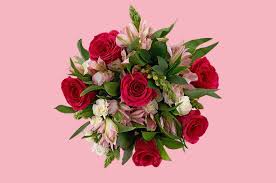